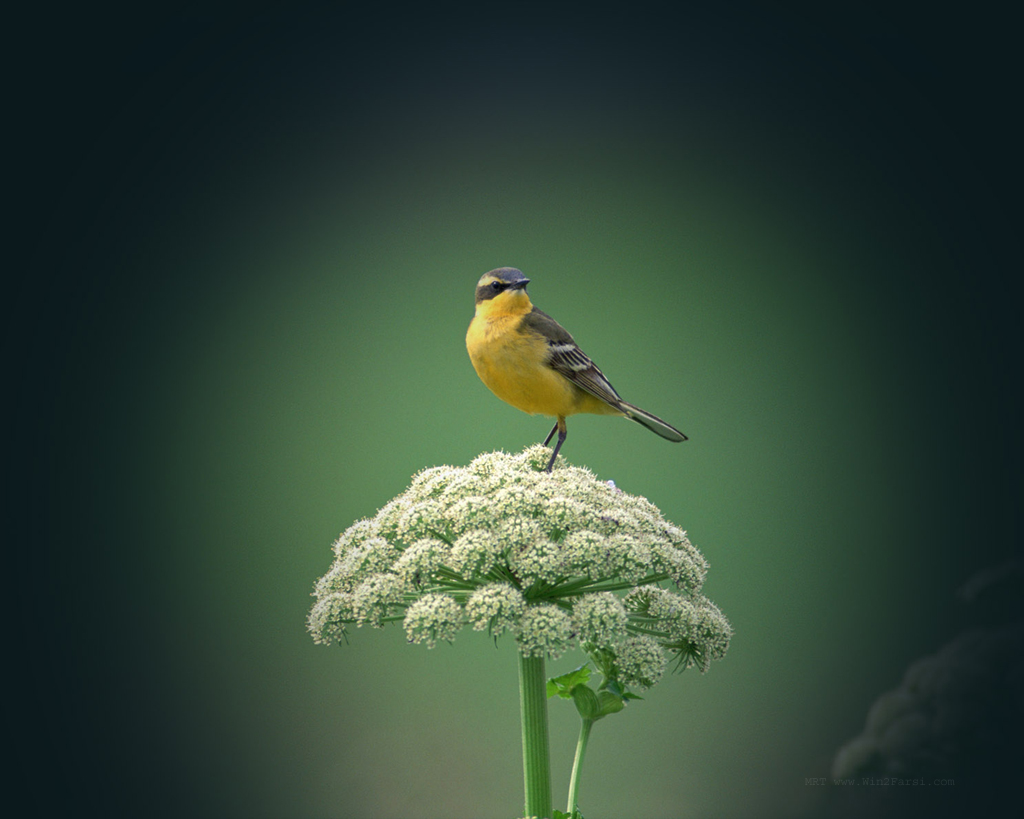 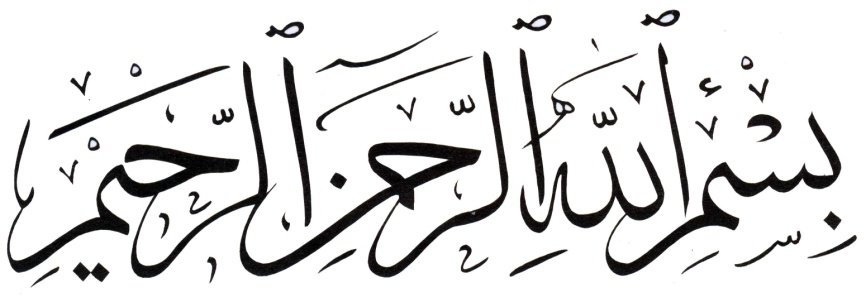 مروری برمنظومه فکری امام خامنه ای(مد ظله العالی)بهزاد کاظمی -1397
امکان انتقاد و اعتراض نسبت به رهبری
...مطالبه كردن با دشمنى كردن فرق دارد. اينكه ما گفتيم گاهى اوقات معارضه‏ى با مسئولان كشور نشود اين به معناى انتقاد نكردن نيست؛ به معناى مطالبه نكردن نيست؛ در باره رهبرى هم همين جور است.
اين برادر عزيزمان مي گويد «ضد ولايت فقيه» را معرفى كنيد. خوب، «ضد» معلوم است معنايش چيست؛ ضديت، يعنى پنجه در افكندن، دشمنى كردن؛ نه معتقد نبودن. اگر بنده به شما معتقد نباشم، ضد شما نيستم؛ ممكن است كسى معتقد به كسى نيست. البته اين ضد ولايت فقيه كه در كلمات هست، آيه‏ى مُنزل از آسمان نيست كه بگویيم بايد حدود اين كلمه را درست معين كرد؛ به هر حال يك عرفى است. اعتراض به سياستهاى اصل 44، ضديت با ولايت فقيه نيست؛ اعتراض به نظرات خاص رهبرى، ضديت با رهبرى نيست. دشمنى نبايد كرد... 
ديدار دانشجويان نخبه، برتران كنكور و ...     درتاریخ  ‏17/7/1386
5- اقتصاد مقاومتی
واژه اقتصاد مقاومتی اولين بار در ديدار كارآفرينان با مقام معظم رهبری در شهریور سال 1389 توسط ایشان مطرح گرديد.  
مقام معظم رهبری در بیان مفهوم اقتصاد مقاومتی فرموده اند:
 «اقتصاد مقاومتی يعني آن اقتصادی كه در شرايط فشار، در شرايط تحريم، در شرايط دشمني ها و خصومت های شديد مي تواند تعيين كننده رشد و شكوفايی كشور باشد.» در دیدار دانشجویان، 1391/5/16

اقتصاد مقاومتى معنايش اين است كه ما يك اقتصادى داشته باشيم كه هم روند رو به رشد اقتصادى در كشور محفوظ بماند، هم آسيب‌‌پذيرى‌‌اش كاهش پيدا كند. يعنى وضع اقتصادى كشور و نظام اقتصادى جورى باشد كه در مقابل ترفندهاى دشمنان كه هميشگى و به شكلهاى مختلف خواهد بود، كمتر آسيب ببيند و اختلال پيدا كند. 
                                             در ديدار رئيس‌جمهوری و اعضاى هيئت دولت، ‌ 1391/6/2
اقتصاد مقاومتی یعنی آن اقتصادی که مقاوم است؛ با تحریکات و تکانه‌های جهانی، با سیاستهای آمریکا و غیر آمریکا زیرورو نمیشود؛ اقتصادی است متّکی به مردم. بیانات در حرم مطهر رضوی علیه السلام، 1393/1/1 

بنابراین در یک عبارت کوتاه می توان گفت اقتصاد مقاومتی یعنی:
 «مقاوم سازی پایه های اقتصاد و کاهش آسیب پذیری آن در برابر فشارها، تحریم ها و تکانه های داخلی و خارجی با تکیه بر مردم و ظرفیت های داخلی که رشد و شکوفایی اقتصادى را تضمین خواهد کرد.»
اقتصاد مقاومتی یعنی اقتصاد دانش بنیاد، مردم پایه، رشد مدار، عدالت محور، درون‌زا ، برون‌گرا، مقاوم و مستحکم.
اقتصاد مقاومتی در رویارویی و تقابل با اقتصاد وابسته و مصرف کننده قرارمی گیرد که منفعل نیست و در مقابل اهداف اقتصادی نظام سلطه، ایستادگی نموده و سعی درتغییر ساختارهای اقتصادی موجود و بومی سازی آن بر اساس جهان بینی، اهداف و منافع خود دارد. 
برای تداوم این نوع اقتصاد، باید هرچه بیشتر به سمت محدودکردن استفاده از منابع نفتی و رهایی از اتکای اقتصاد کشور به این منابع حرکت کرد.
جنگ تمام عیار اقتصادی دشمن بر ضد نظام اسلامی
ناکارآمدی مدل های اقتصادی غیر بومی و نیاز به الگوی اقتصادی بومی
تداوم مشکلات اقتصادی بر اثر نگاه به بیرون
وجود منابع و ظرفیت های فراوان انسانی،طبیعی و مادی در درون کشور
چرایی و ضرورت اقتصاد مقاومتی
6- بیداری  اسلامی
نظريه ي بيداري اسلامي امام خامنه اي سرلوحه اي مناسب براي وحدت اسلامي است و به عنوان منشور مبارزاتي و وحدت بخش جهان اسلام تلقي مي شود.
انقلاب اسلامي ظرفيت ها و توانمندي هاي بسياري دارد و با توجه به اين كه رهبر انقلاب نه تنها رهبر جمهوري اسلامي، كه رهبر انقلاب اسلامي هستند، مي توانند اين ظرفيت ها و توانمندي هاي معنوي و فكري و اعتقادي و تمدني را به عنوان يك دورنما و يك پيامد براي بيداري اسلامي مطرح كنند.در نظريه ي امام خامنه اي ، عدول از فرهنگ سياسي مدرن و رفتن به سوي يك فرهنگ سياسي جديد است.
ده کار بزرگ امام خمینی (ره):
احیای اسلام 
اعاده ی روح عزت به مسلمین
احساس درک امت اسلامی به مسلمانان 
ازاله ی یکی از مرتجع ترین و پلیدترین و وابسته ترین رژیم ها
ایجاد حکومتی بر مبنای اسلامی 
ایجاد نهضت آزادی بخش اسلام
ایجاد نگرشی جدید در فقه شیعه 
ابطال باورهای غلط در باب اخلاق فردی حکام 
احیای روحیه ی غرور و خودباوری در ملت ایران 
اثبات عملی بودن اصل «نه شرقی نه غربی» 
 - بیانات مقام معظم رهبری در خطبه های نمازجمعه، 23/4/1368.
آسیب شناسی انقلابهای
بيداري اسلامي
امام خامنه ای در نخستین اجلاس بین المللی بیداری اسلامی- 90/6/26- به احصاء آسیب ها و تهدید های پیش روی این انقلابها پرداخته و ارائه راهکار نمودند.

 این آسیب ها را به دو دسته می توان تقسیم نمود:
 1- آنهایی که در درون خود انقلابیون امکان بروز دارد.
 2- آنهایی که دشمنان به طور مستقیم آن را برنامه ریزی می کنند.
آسیب های درون انقلابیون :
احساس و گمان اینکه با سقوط حاکم وابسته و فاسد و دیکتاتور کار تمام شد.
راحتی خیال ناشی از احساس پیروزی و به دنبال آن کم شدن انگیزه ها و سست شدن عزمها.
تصاحب سهم ویژه در غنیمت به دست آمده.
مرعوب شدن از هیمنه ظاهری مستکبران و احساس ترس از آمریکا و دیگر قدرتهای مداخله گر.
اعتماد به دشمن و در دام لبخندها و وعده ها و حمایتهای آنها افتادن.
مغرور شدن و دشمن را غافل دانستن.
ایجاد اختلاف و به جان هم انداختن انقلابیون و رخنه در پشت جبهه ی مبارزه.
آسیب های مستقیم دشمنان :
بر روی کار آوردن عناصری که خود را متعهد به آمریکا و غرب می دانند.
معرفی بدیل های انحرافی گوناگون در پیش پای نهضت و مردم و در صورت یأس از روی کار آوردن.
پیشنهاد مدل های حکومتی و قانون اساسی هایی که کشورهای اسلامی را بار دیگر در دام وابستگی فرهنگی و سیاسی و اقتصادی به غرب بیفکند.
نفوذ بین انقلابیون و تقویت مالی و رسانه ای یک جریان نامطمئن و به حاشیه راندن جریان های اصیل انقلاب.
5. بازگرداندن سلطه ی غرب و تثبیت مدل های نوسازی شده ی غربی و بیگانه از اصول انقلاب و در نهایت تسلط بر اوضاع.
6. هرج و مرج و تروریسم و جنگ داخلی و میان پیروان ادیان یا قومیتها یا قبائل و احزاب و یا حتی میان ملتها و دوست های همسایه.
7. حصر اقتصادی و تحریم و بلوکه کردن سرمایه های ملی.
8. هجوم همه جانبه تبلیغاتی و رسانه ای.
9. خسته و مردد و نومید کردن مردم و پشیمان کردن مبارزان.
10. ترور نخبگان صالح و مؤثر و یا بد نام کردن برخی از آنان.
11. خریدن سست عنصران.
راهکارها و توصیه ها
برای مقابله با آسیب ها
توکل به خداوند و اعتماد و حسن ظن به وعده های مؤکد نصرت الهی در قرآن.
به کارگیری خرد و عزم و شجاعت.
تحمل زحمات بزرگ.
همواره خود را در میدان دیدن. «فاذا فرغت فانصب» 
همیشه خداوند را حاضر و کمک کار خود بدانید. «و الی ربک فارغب»
پیروزی ها ما را دچار غرور و غفلت نکند «اذا جاء نصر الله والفتح و رأیت الناس یدخلون فی دین الله افواجا فسبح بحمد ربک واستغفره انه کان توابا»
7. بازخوانی دائمی اصول انقلاب.
8.شعارها و اصول باید تنقیح و با مبانی و محکمات اسلام تطبیق داده شود. استقلال ، آزادی  ، عدالتخواهی  ، تسلیم نشدن در برابر استبداد و استعمار  ، نفی تبعیض های قومی و نژادی و مذهبی ونفی صریح صهیونیزم. اینها ارکان نهضت های اسلامی امروز است و همه برگرفته از اسلام و قرآن است.
9.اصولتان را روی کاغذ بنویسید و اصالتهای خود را با حساسیت بالا حفظ کنید نگذاریذ اصول نظام آینده شما را دشمنان شما بنویسند.
10. نگذارید اصول اسلامی شما درپای منافع زودگذر قربانی شود. انحراف در شعارها و هدف آغاز می شود.
11. هرگز بر آمریکا و ناتو و به رژیم های جنایتکاری چون انگلیس و فرانسه و ایتالیا که زمانی دراز سرزمین شما را غارت کردند اعتماد نکنید. به آنها سوء ظن داشته باشید و لبخند آنها را باور نکنید پشت این لبخند ها و وعده ها توطئه و خیانت نهفته است.
12. پرهیز از اختلافات مذهبی و قومی و نژادی.
13.تفاوتها را به رسمیت بشناسید و آن را مدیریت کنید.تفاهم بین مذاهب اسلامی کلید نجات است.
14.نظام سازی کار بزرگ و اصلی شماست. این کار پیچیده و دشوار است. نگذارید الگوهای لائیک یا لیبرالیسم غربی یا ناسیونالیسم افراطی یا گرایش های چپ مارکسیستی خود را بر شما تحمیل کنند.
15. هدف نهایی را باید امت واحده ی اسلامی و ایجاد تمدن اسلامی جدید بر پایه دین و عقلانیت و علم واخلاق قرار داد.
16. آزادی فلسطین از چنگال صهیونیست ها هدف بزرگی است.
17. به نسل جوان خود اعتماد کنید و روح اعتماد به نفس را در روح آنها بدمید.

بیانات امام خامنه ای  90/6/26
7- سبک زندگی اسلامی – ایرانی
جنبه مادی تمدن:
پیشرفت ابزاری – سخت افزاری

جنـبه اصـلی و حقیـقی تمـدن
پیشرفت نرم افزاری
علم، اختراع، اقتصاد، امور سیاسی
 نظامی، رسانه و ...
انديشه ها،باورها ،‌ ارزش ها،رفتــار
آداب، سبـک زندگـی
اگر ما در این بخشی که  متن زندگی است، پیشرفت نکنیم، همه پیشرفت هایی که در بخش اول کردیم، نمی تواند ما را رستگار کند؛ نمی تواند به ما امنیت و آرامش روانی ببخشد؛ همچنان که در دنیای غرب نتوانسته.
تقليد از غرب براى كشورهایى كه اين تقليد را براى خودشان روا دانستند و عمل كردند، جز ضرر و فاجعه به بار نياورده؛ حتّى آن كشورهایى كه بظاهر به صنعتى و اختراعى و ثروتى هم رسيدند، اما مقلد بودند. علت اين است كه فرهنگ غرب، يك فرهنگ مهاجم است. فرهنگ غرب، فرهنگ نابودكننده‌ى فرهنگ هاست. هرجا غربی ها وارد شدند فرهنگ های بومی را نابود کردند. بنیان های اساسی اجتماعی را از بین بردند.
  امام خامنه ای- بیانات در دیدار جوانان استان خراسان شمالی(91/7/23)
مراقب باشیم (در آسیب شناسی سبک زندگی) دچار سطحی‌نگری و ظاهرگرایی نشویم، دچار تحجر نشویم - این یک طرف قضیه است - دچار سکولاریسمِ پنهان هم نشویم.
 گاهی اوقات در ظاهر، تبلیغات، تبلیغات دینی است؛ حرف، حرف دینی است؛ شعار، شعار دینی است؛ اما در باطن، سکولاریسم است؛ جدایی دین از زندگی است.
  امام خامنه ای- بیانات در دیدار جوانان استان خراسان شمالی(91/7/23)